Gradering av KOL enligt GOLD inklusive hänvisning till steg i behandlingstrappan
Riskvärdering utifrån symtom och exacerbationer
GOLD A, B och E
Diagnos bekräftad med spirometri efter bronkdilatation
FEV1/FVC < 0,7
Lungfunktions-nedsättning 
GOLD 1-4
Exacerbationsanamnes
> 2/år eller
> 1 sjukhusvårdad exacerbation/år
E
Steg 4 i trappan
0 eller 1 ej sjukhusvårdad exacerbation/år
A
Steg 1 och 2 i trappan*
B
Steg 3 i trappan
_ _ _ _ _ _ _ _ _ _ _ _ _ _ _
CAT < 10
mMRC 0-1
CAT > 10 
eller 
mMRC > 2
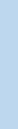 _ _ _ _ _ _
Symtom
*Hos patienter i grupp A som upplever sig symtomfria kan LAMA eller LABA provas i några veckor för att se om det ger en förbättring. Om förbättring uteblir kan behandlingen avslutas.